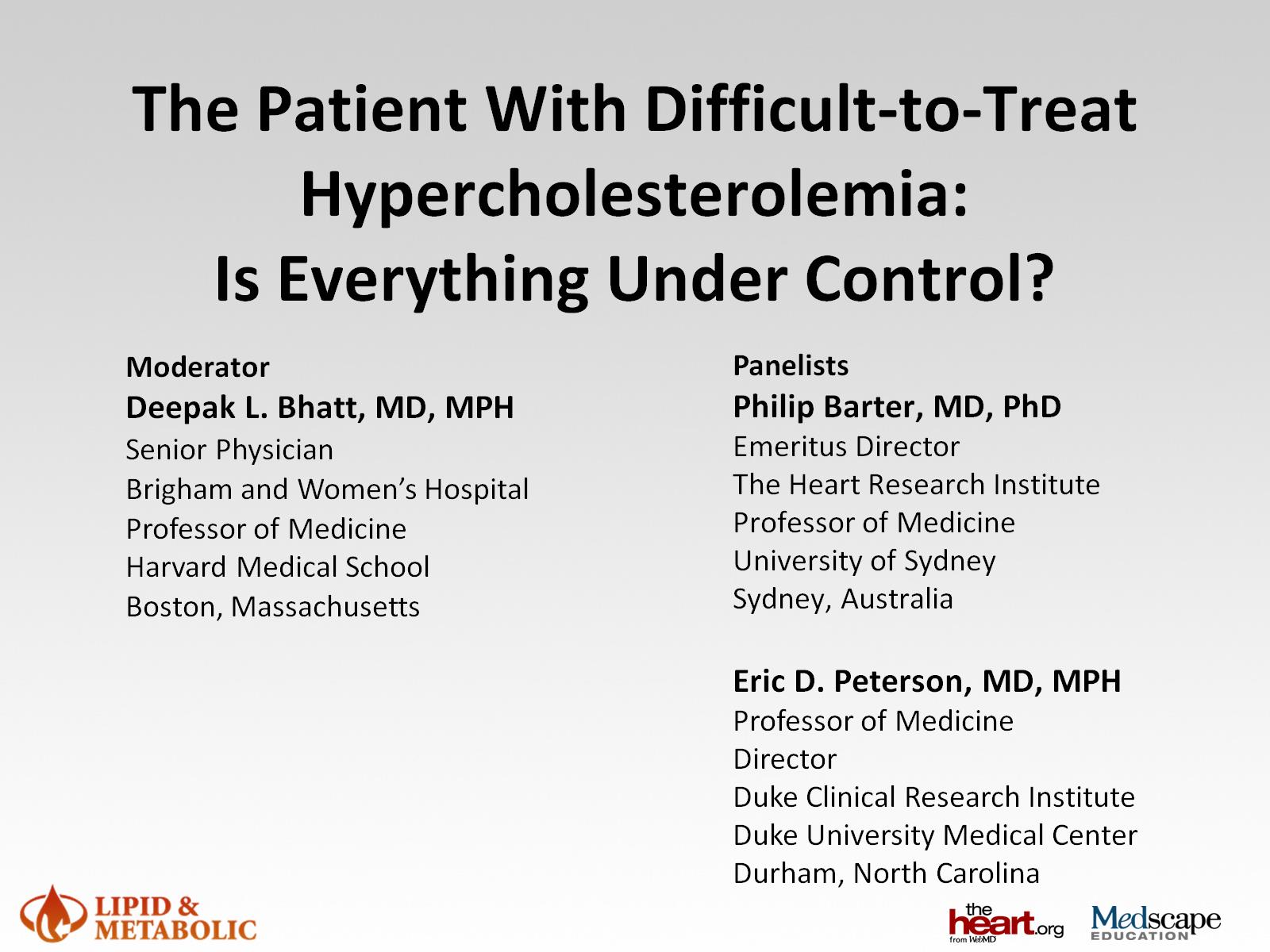 The Patient With Difficult-to-Treat Hypercholesterolemia: Is Everything Under Control?
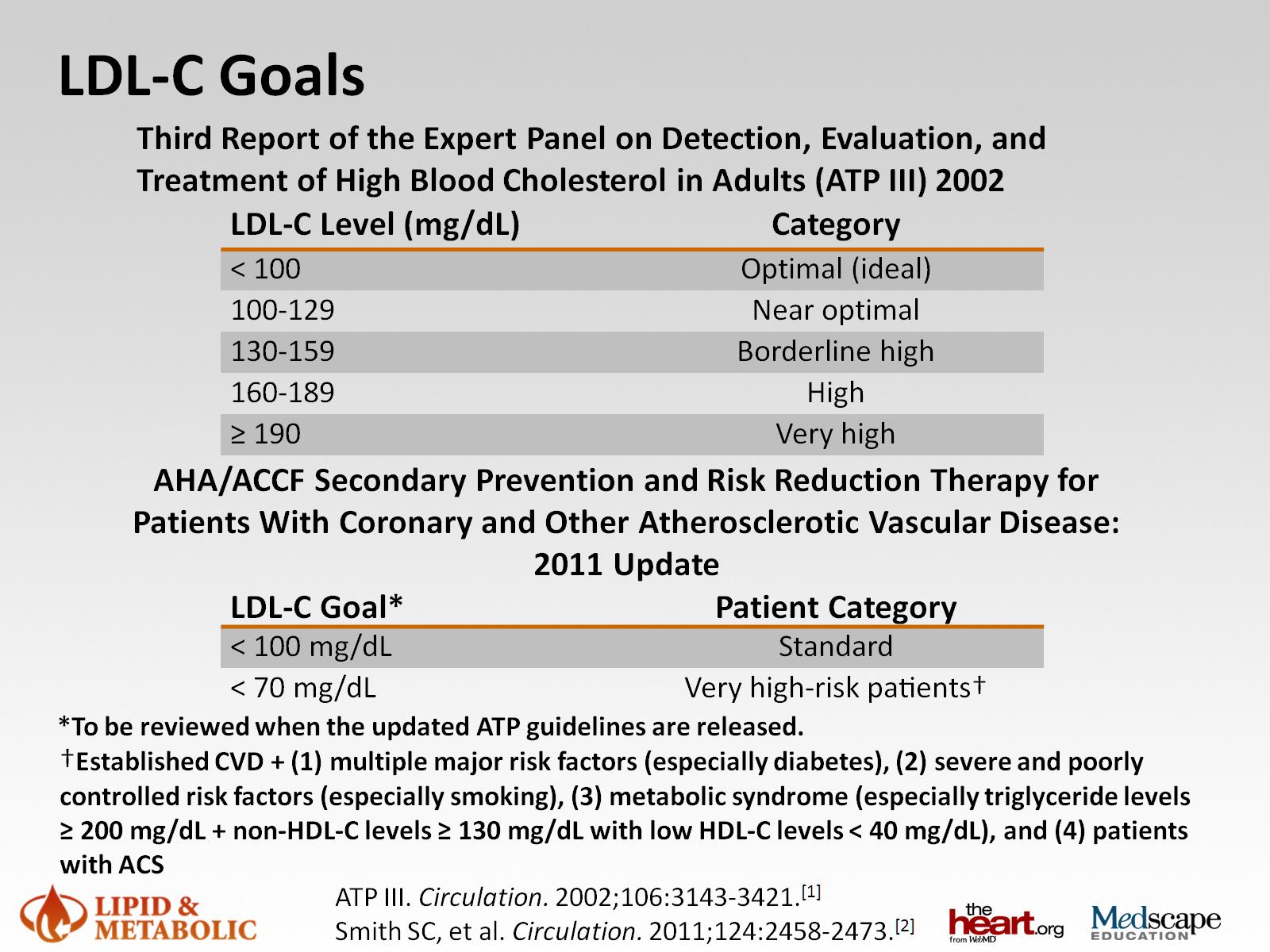 LDL-C Goals
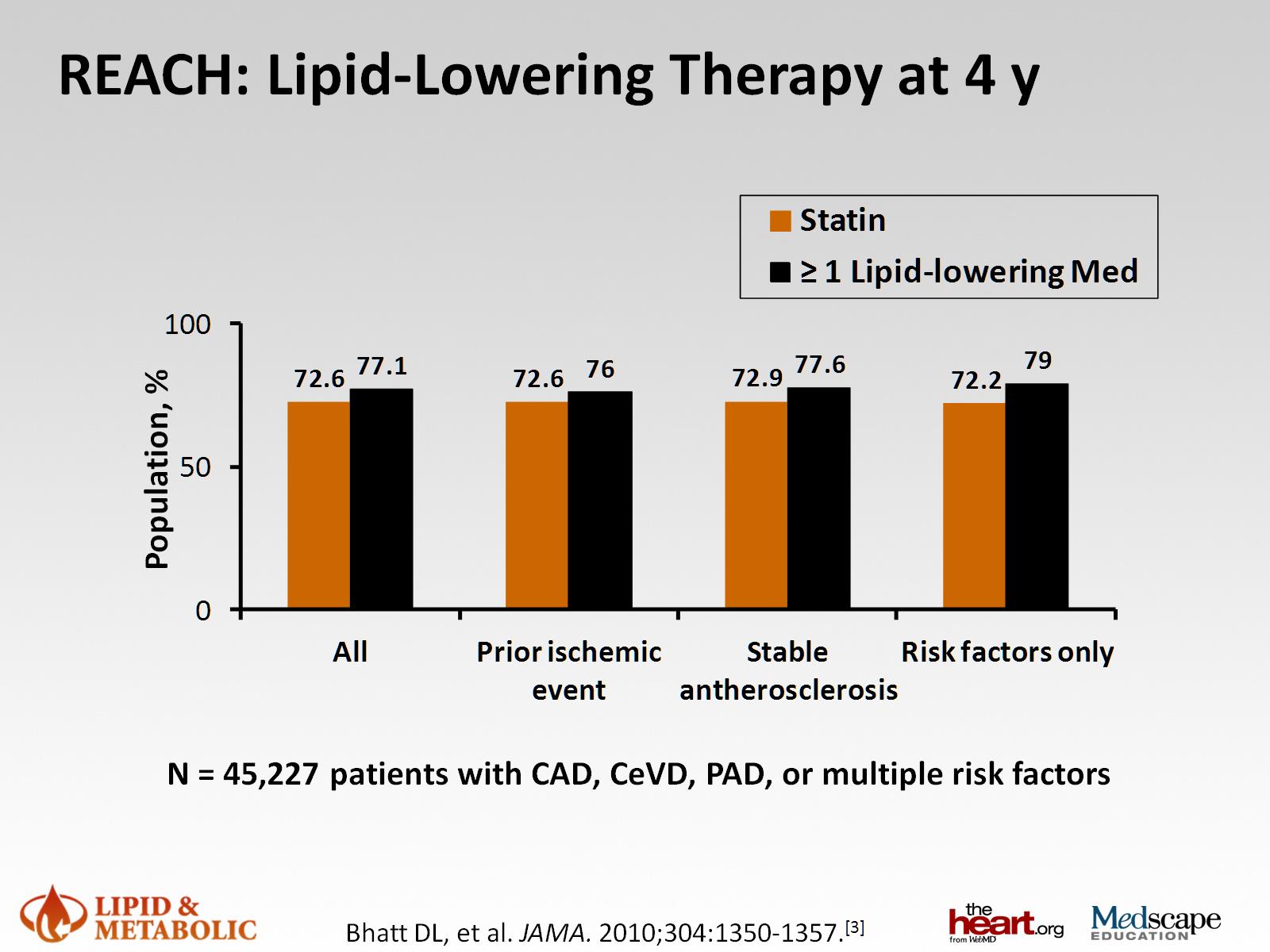 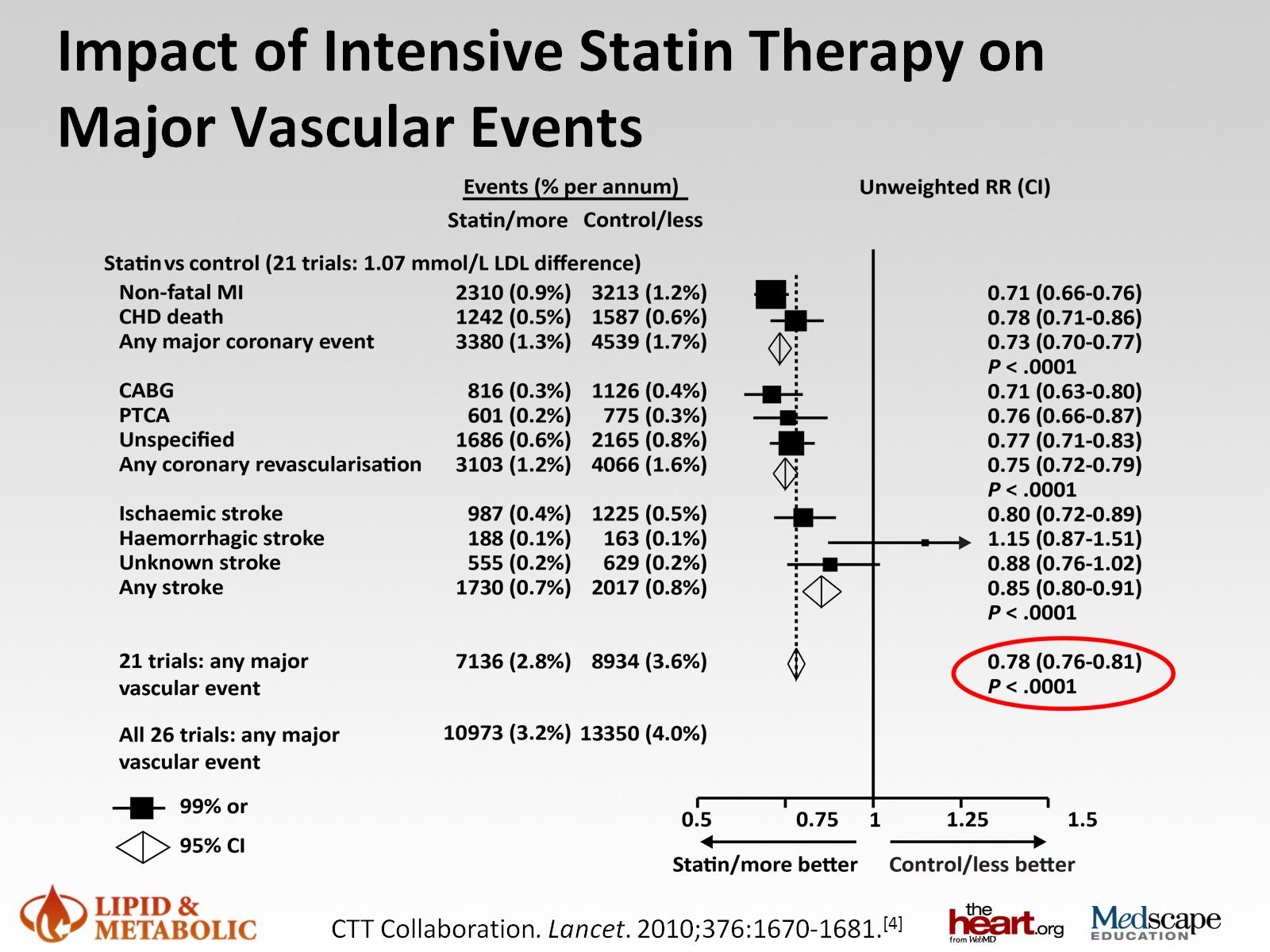 Impact of Intensive Statin Therapy on Major Vascular Events
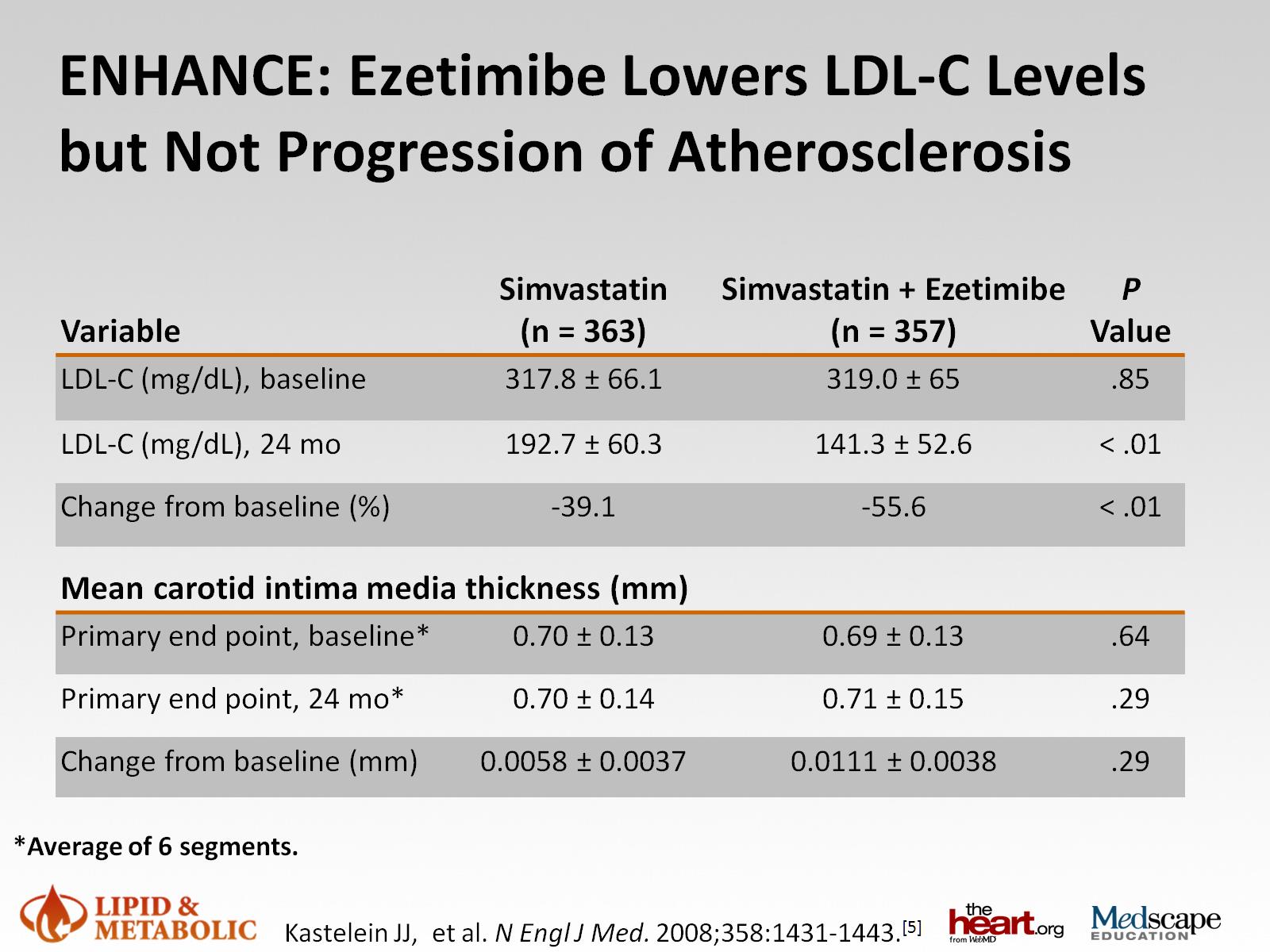 ENHANCE: Ezetimibe Lowers LDL-C Levels but Not Progression of Atherosclerosis
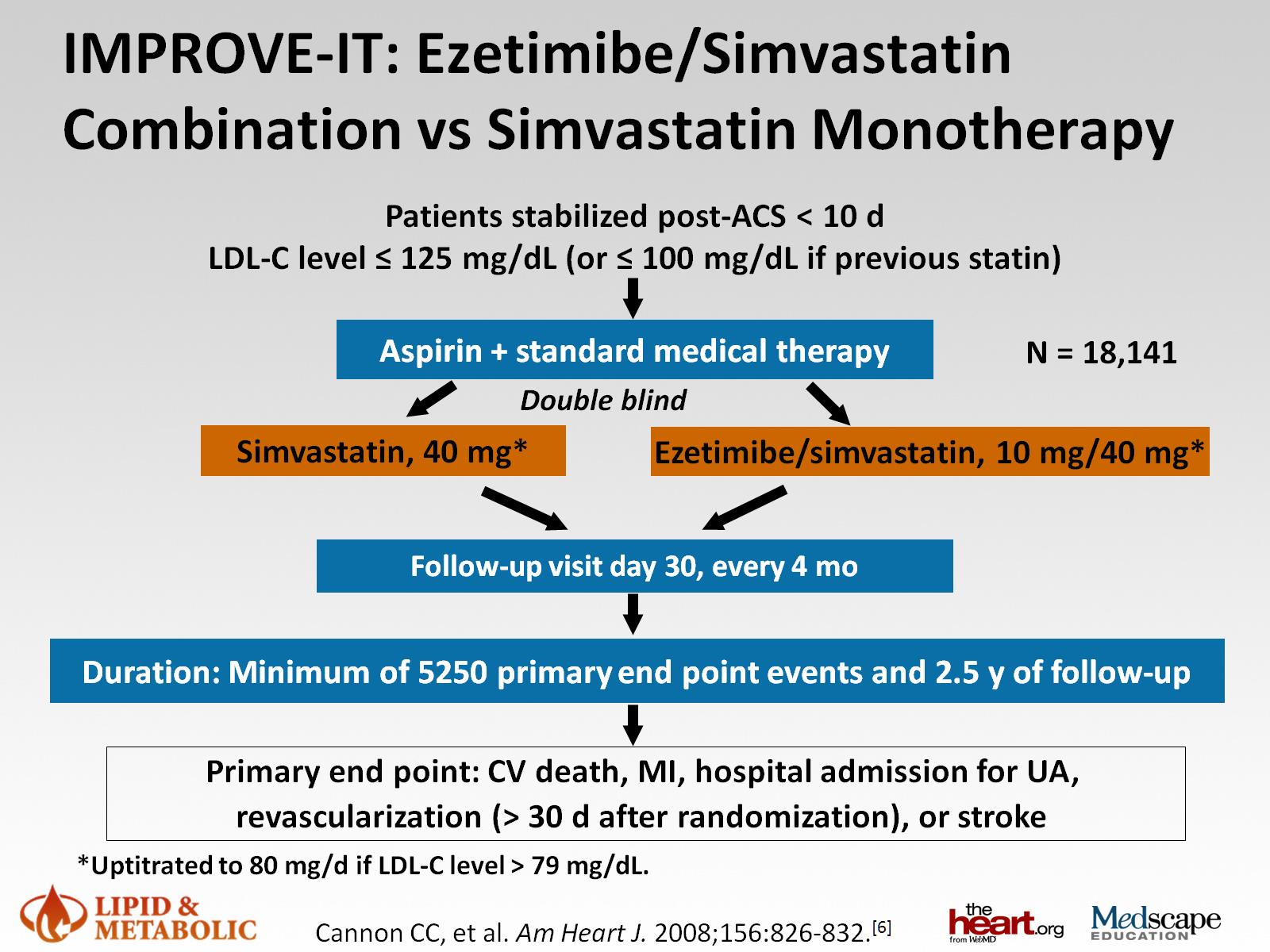 IMPROVE-IT: Ezetimibe/Simvastatin Combination vs Simvastatin Monotherapy
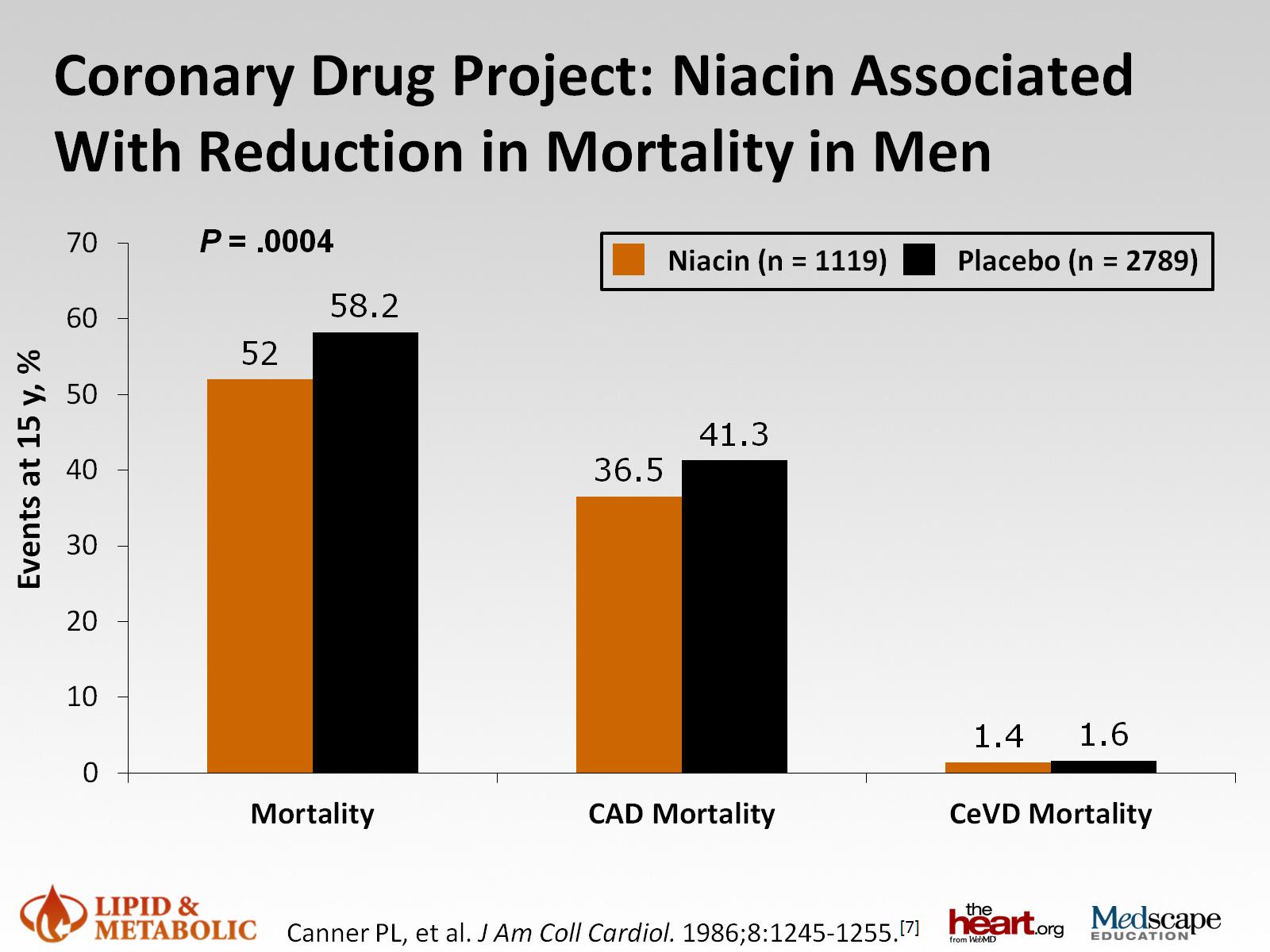 Coronary Drug Project: Niacin Associated With Reduction in Mortality in Men
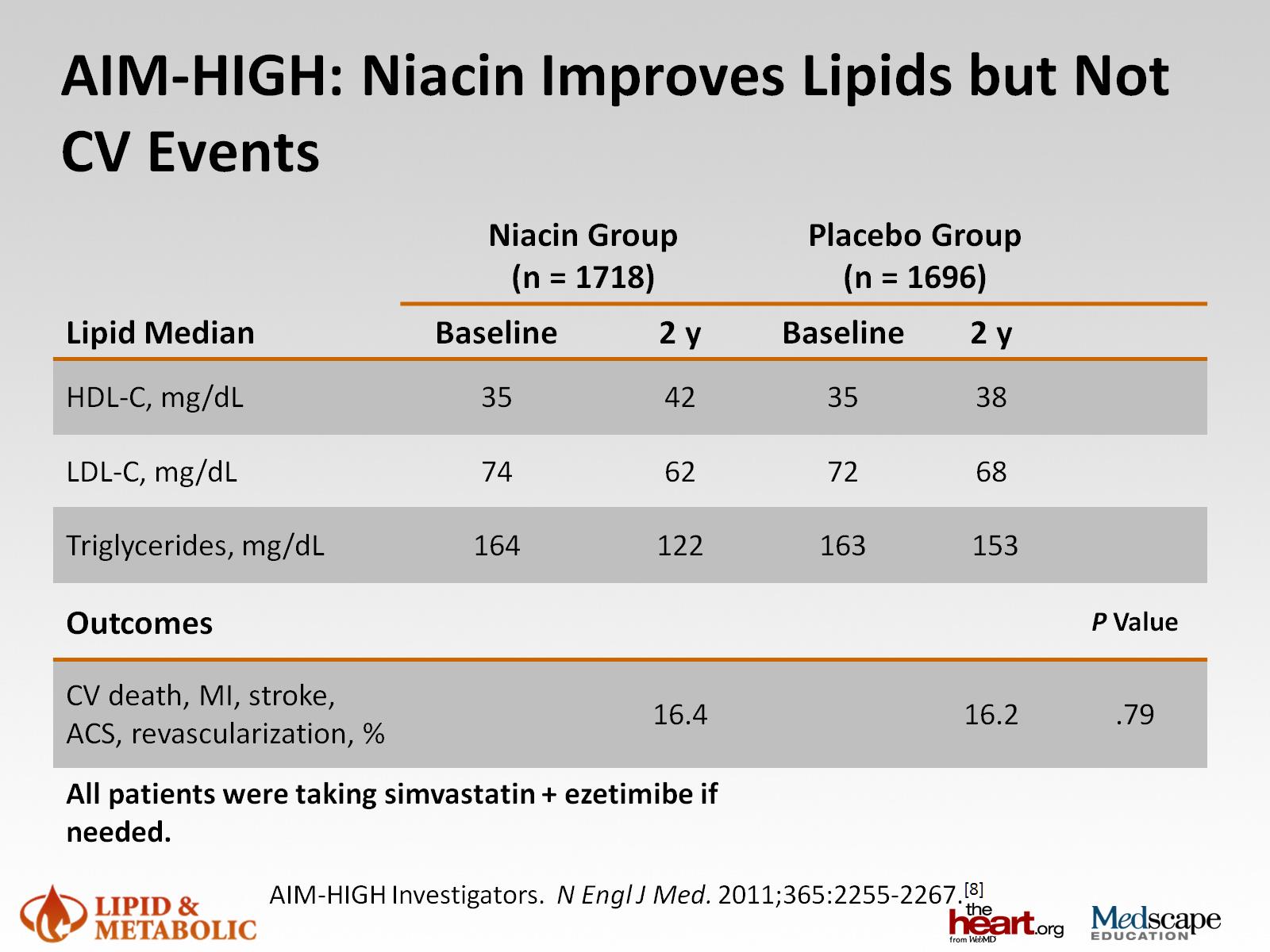 AIM-HIGH: Niacin Improves Lipids but Not CV Events
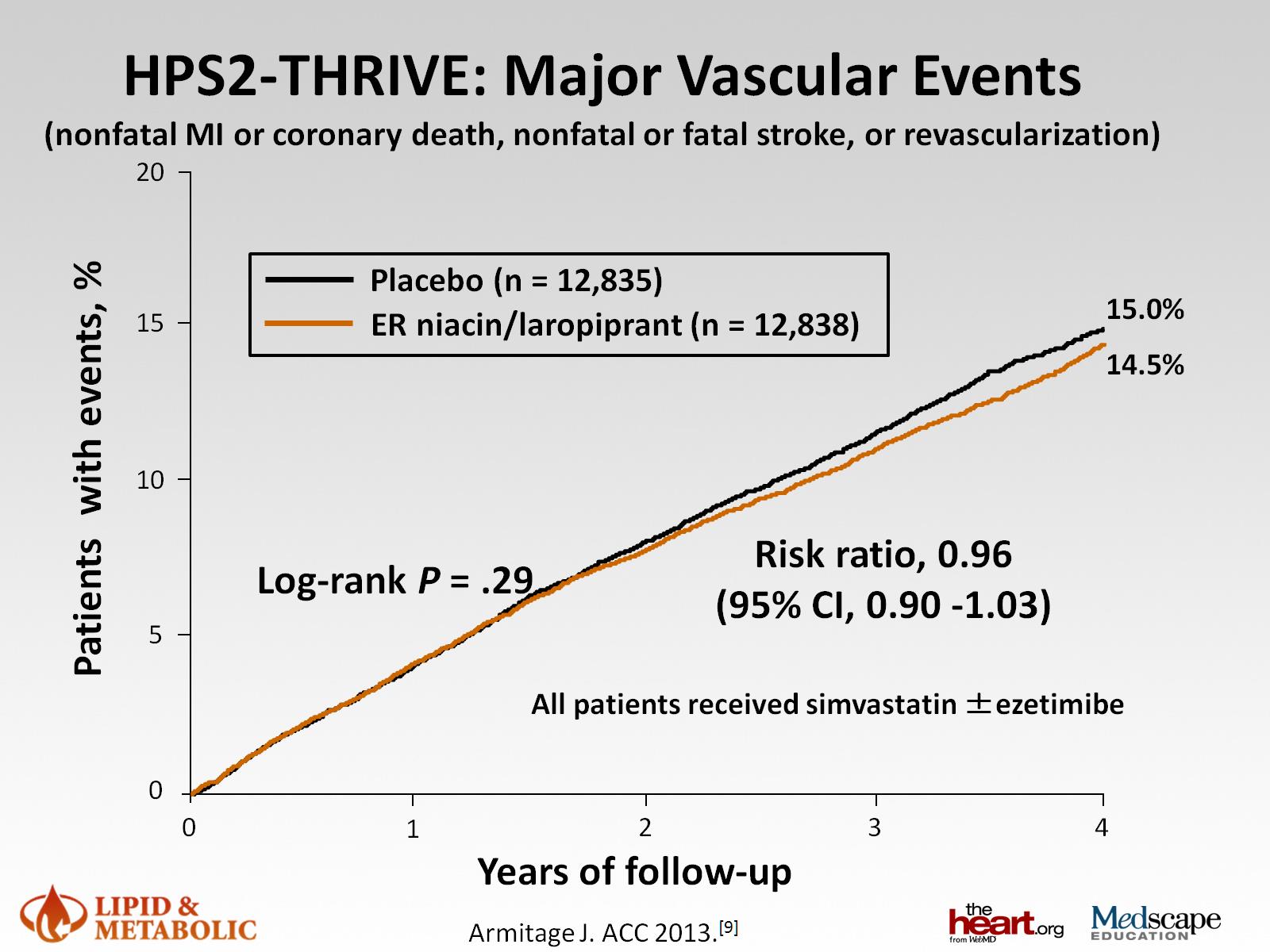 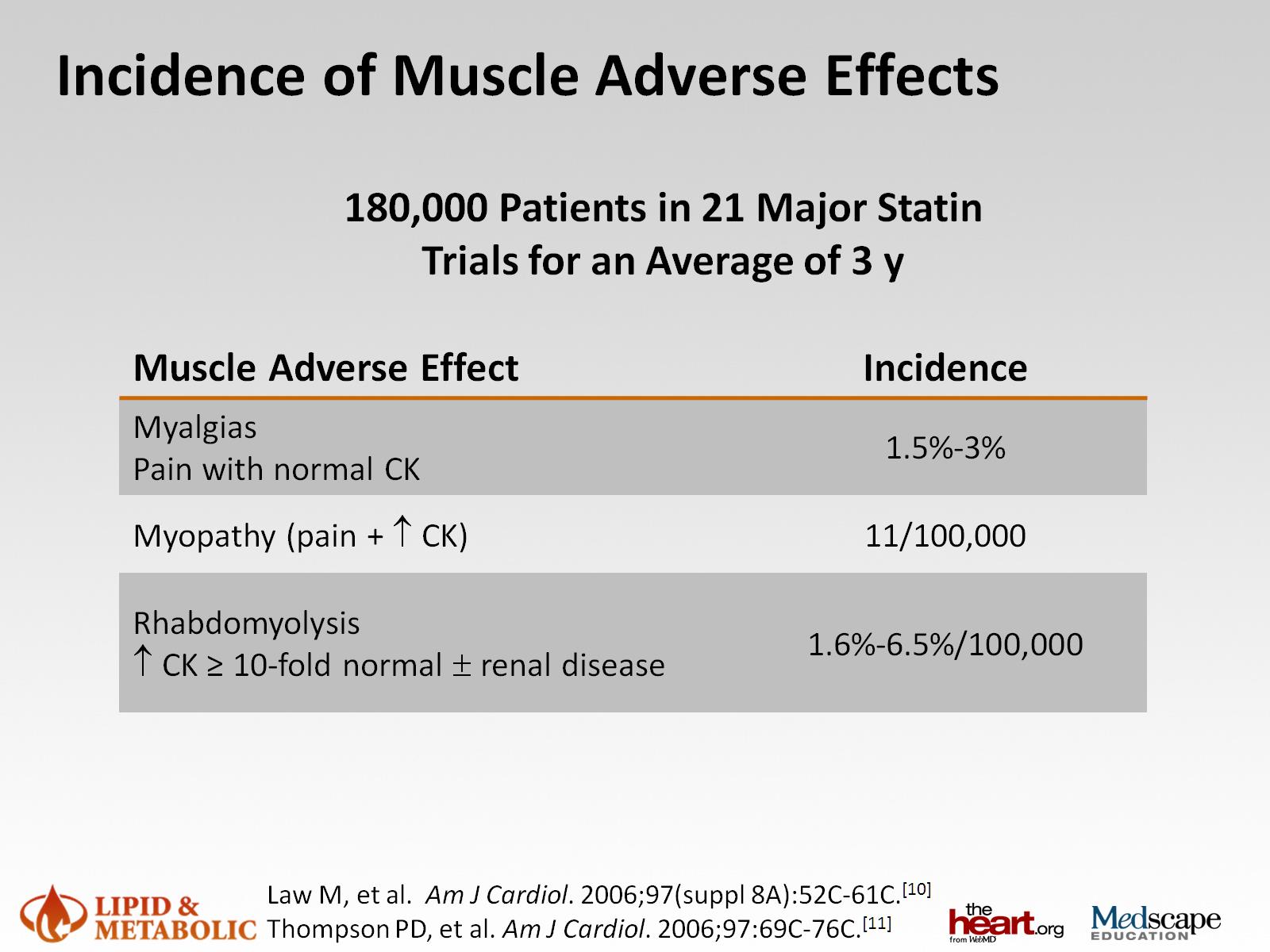 Incidence of Muscle Adverse Effects
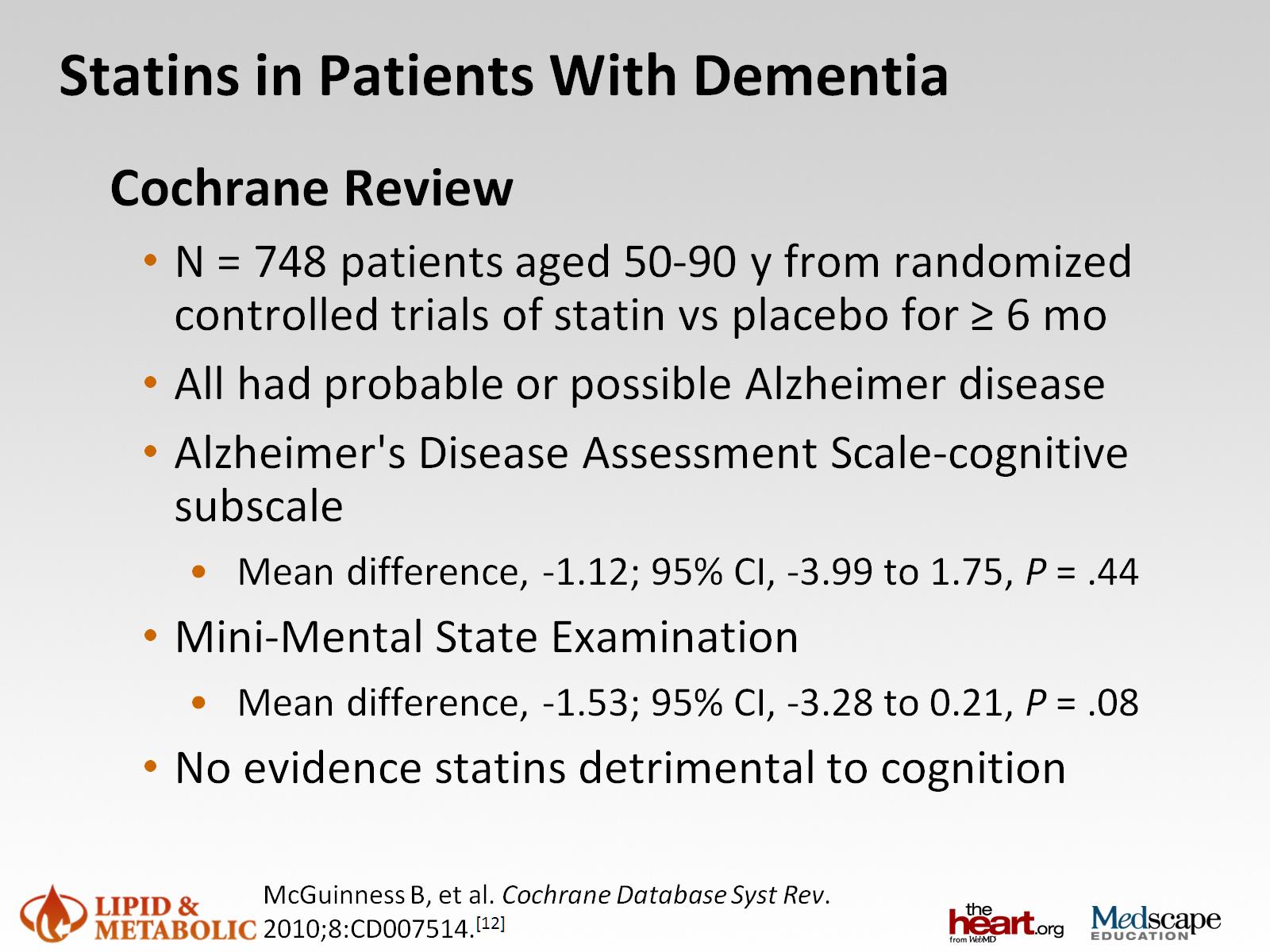 Statins in Patients With Dementia
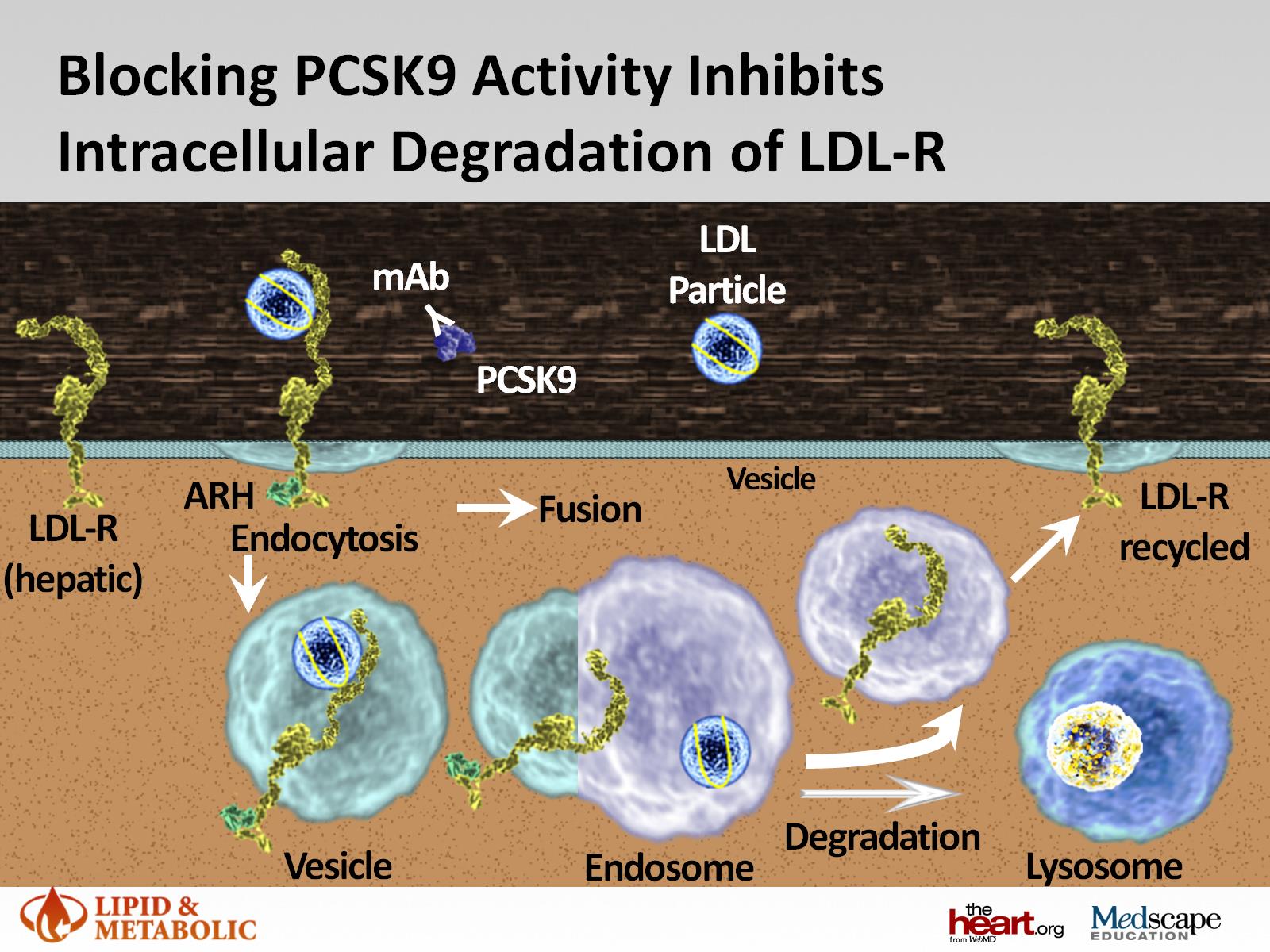 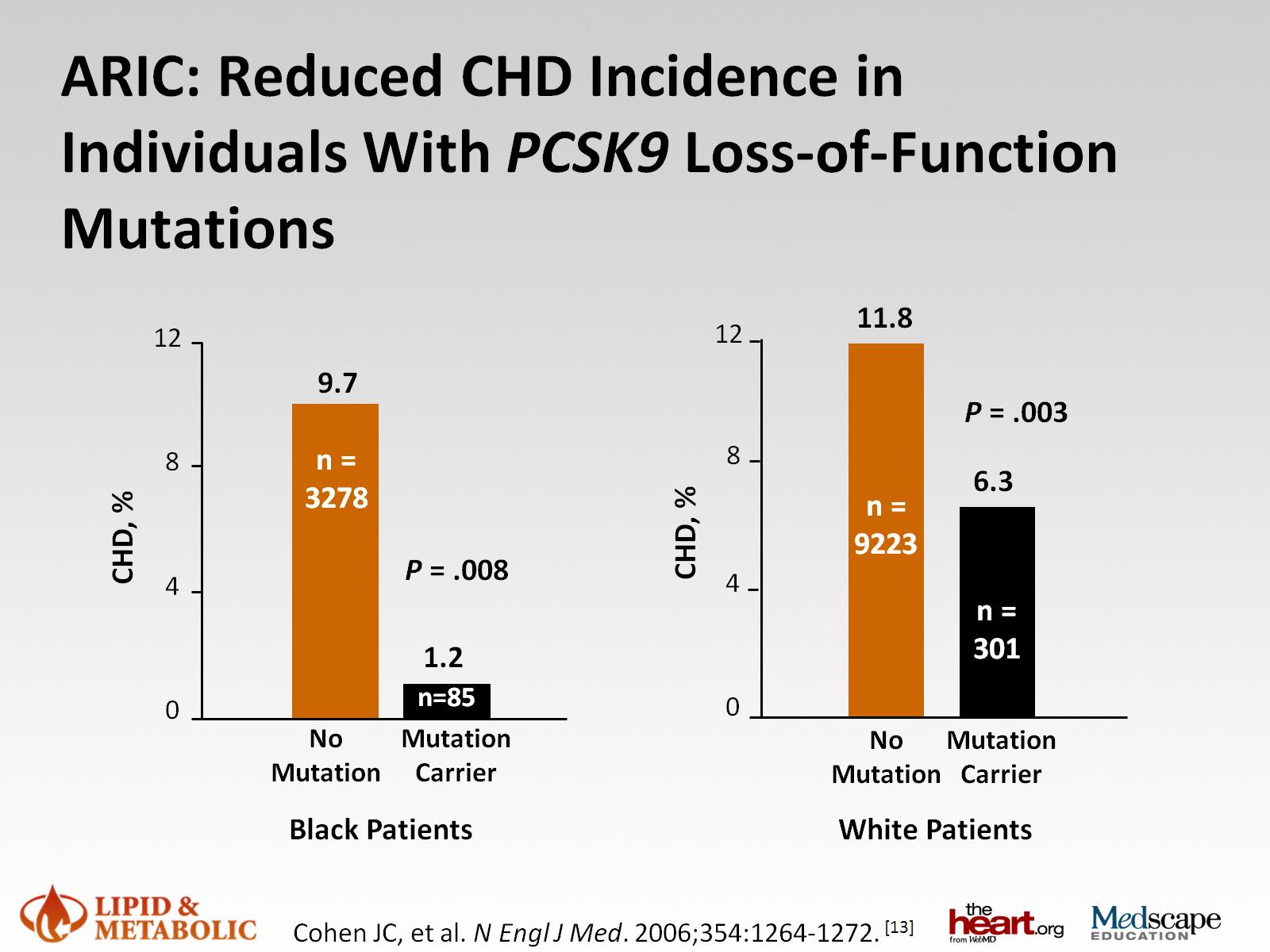 ARIC: Reduced CHD Incidence in Individuals With PCSK9 Loss-of-Function Mutations
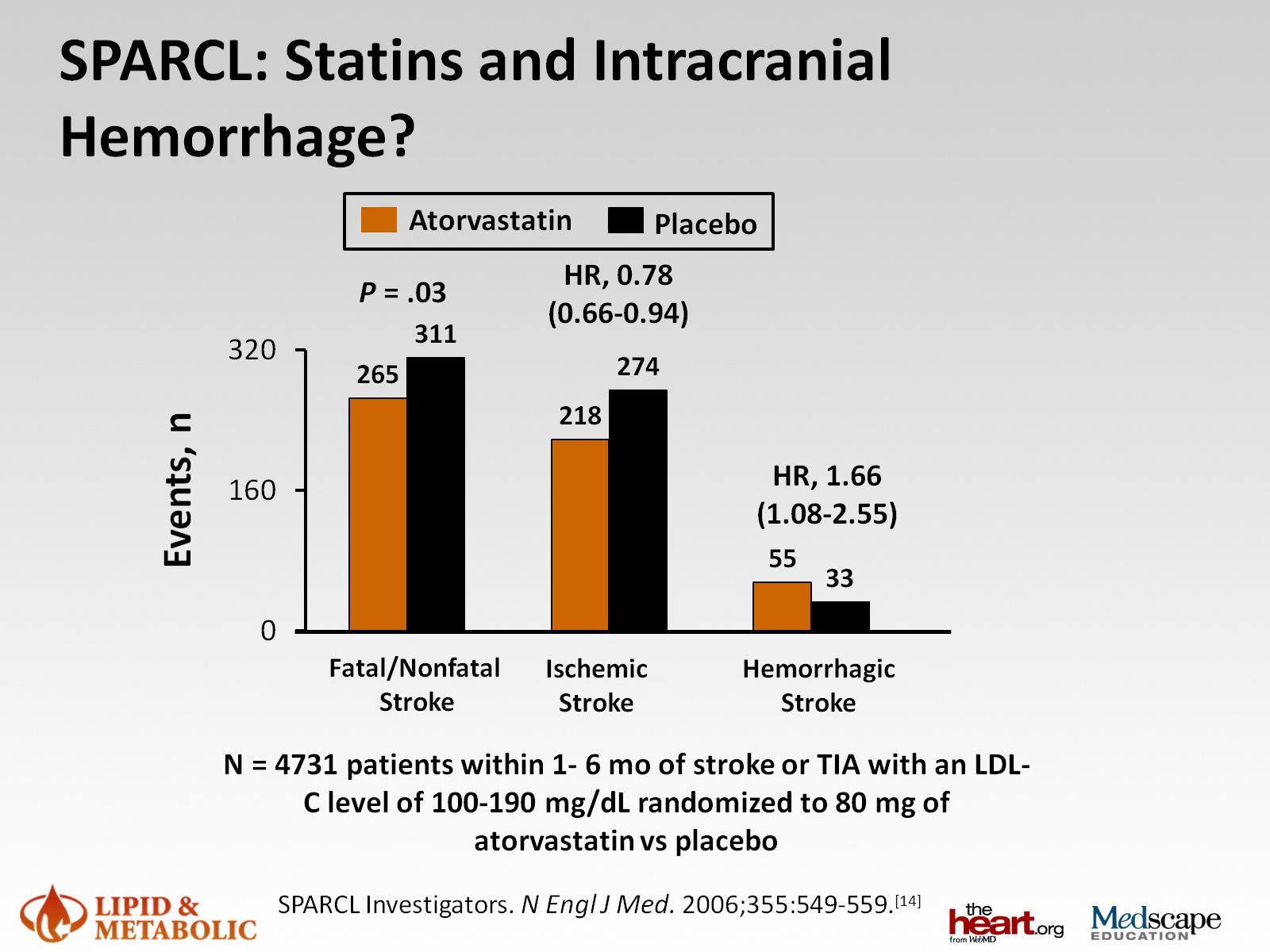 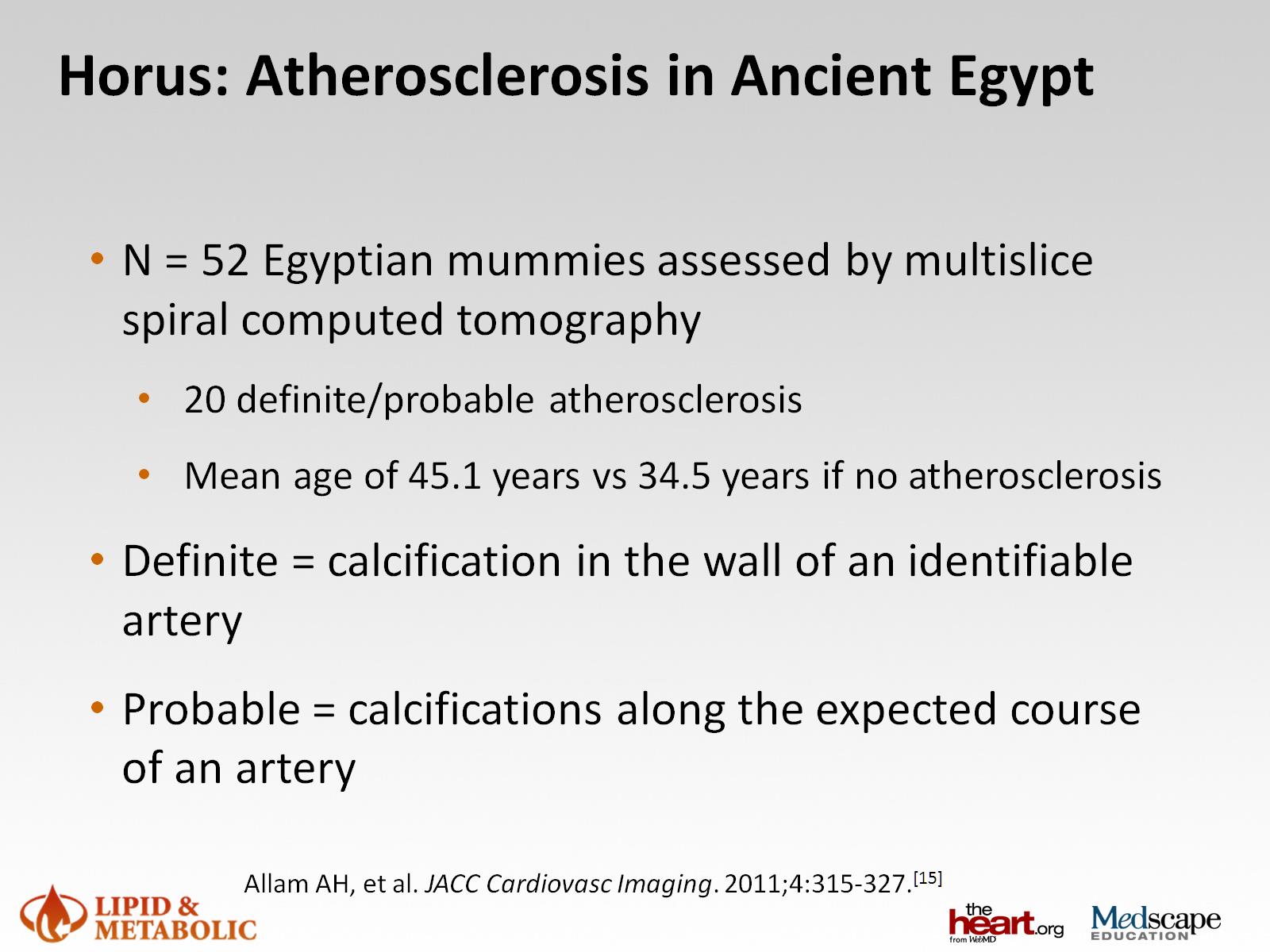 Horus: Atherosclerosis in Ancient Egypt
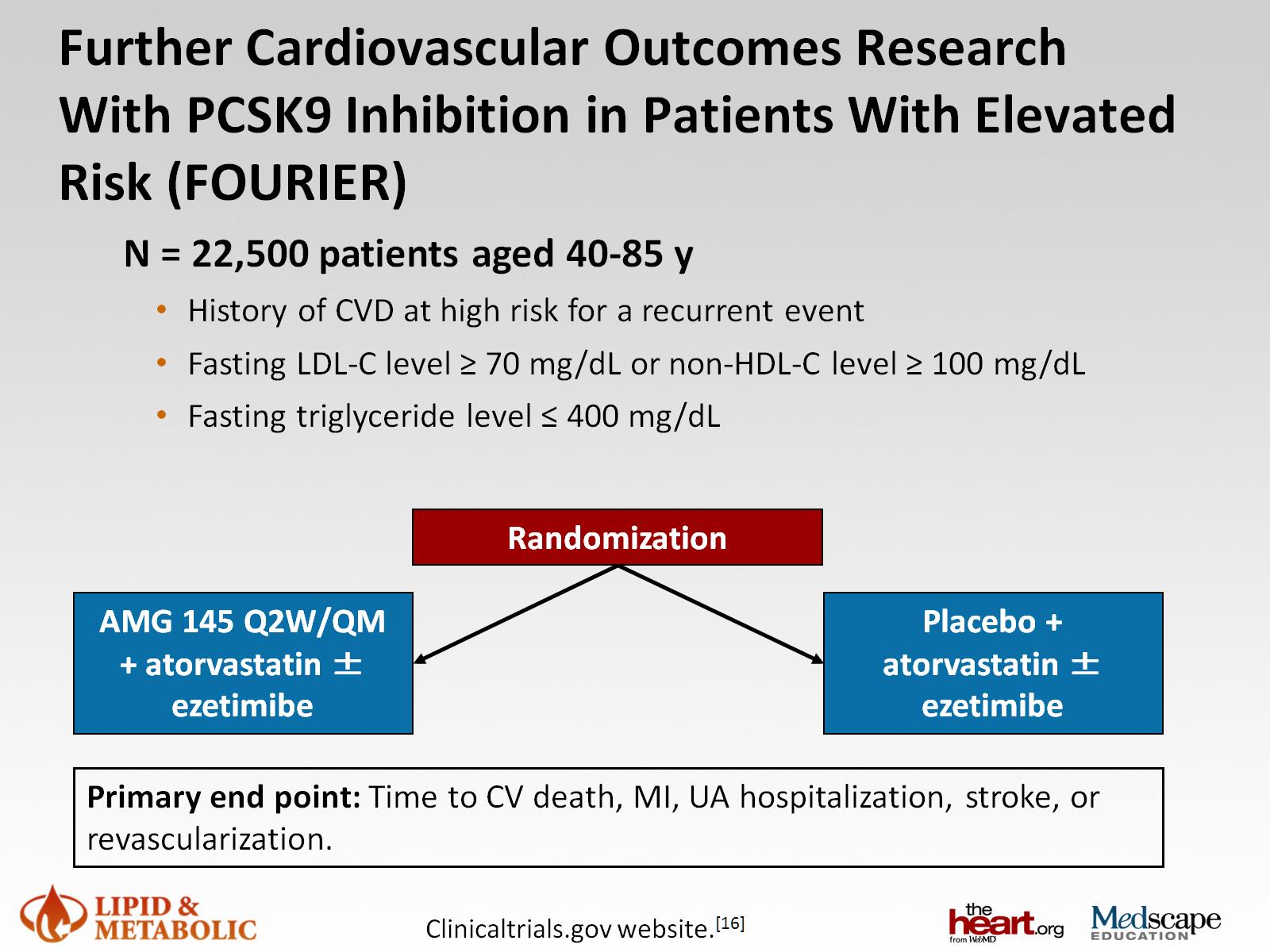 Further Cardiovascular Outcomes Research With PCSK9 Inhibition in Patients With Elevated Risk (FOURIER)
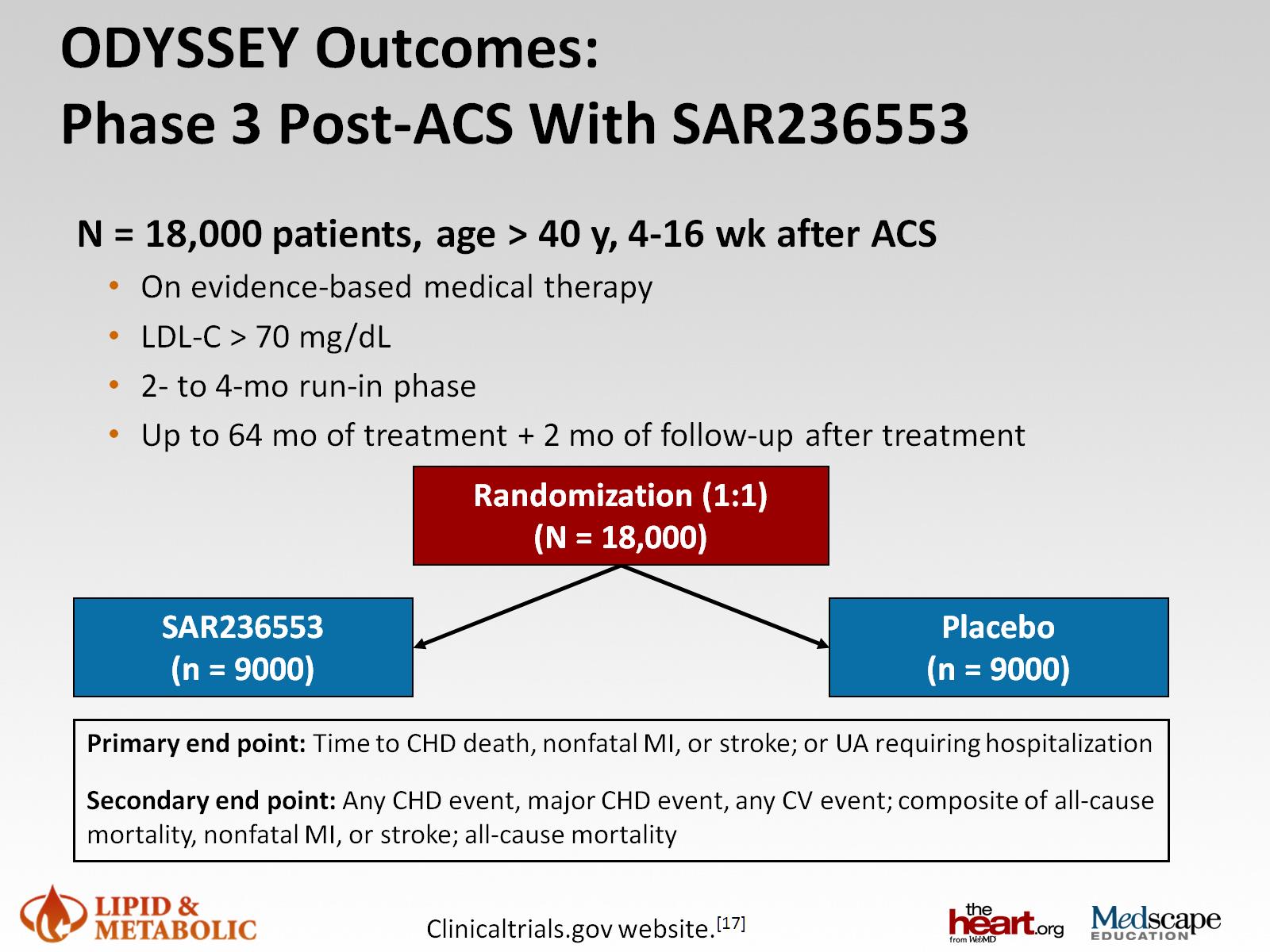 ODYSSEY Outcomes: Phase 3 Post-ACS With SAR236553
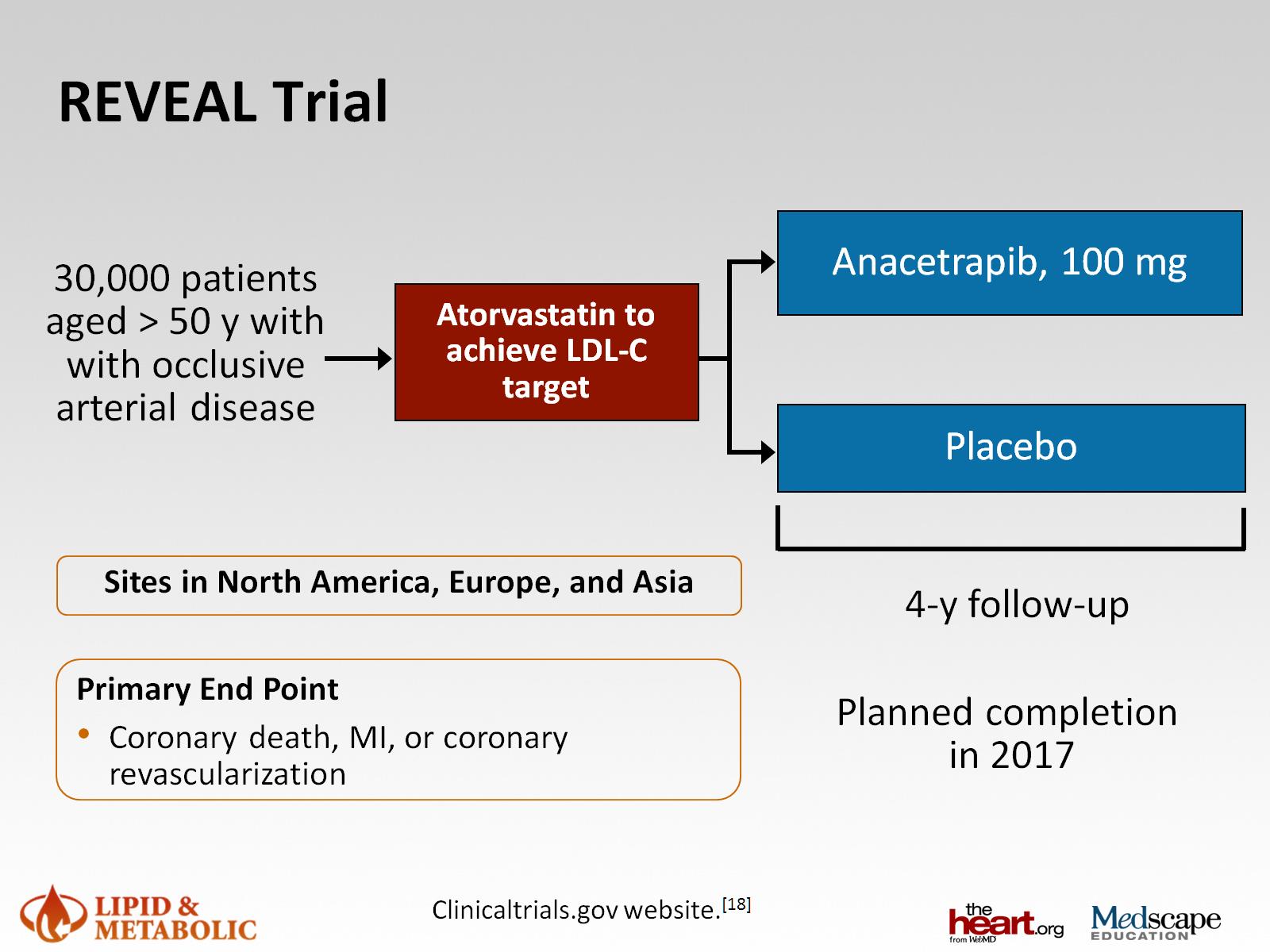 REVEAL Trial
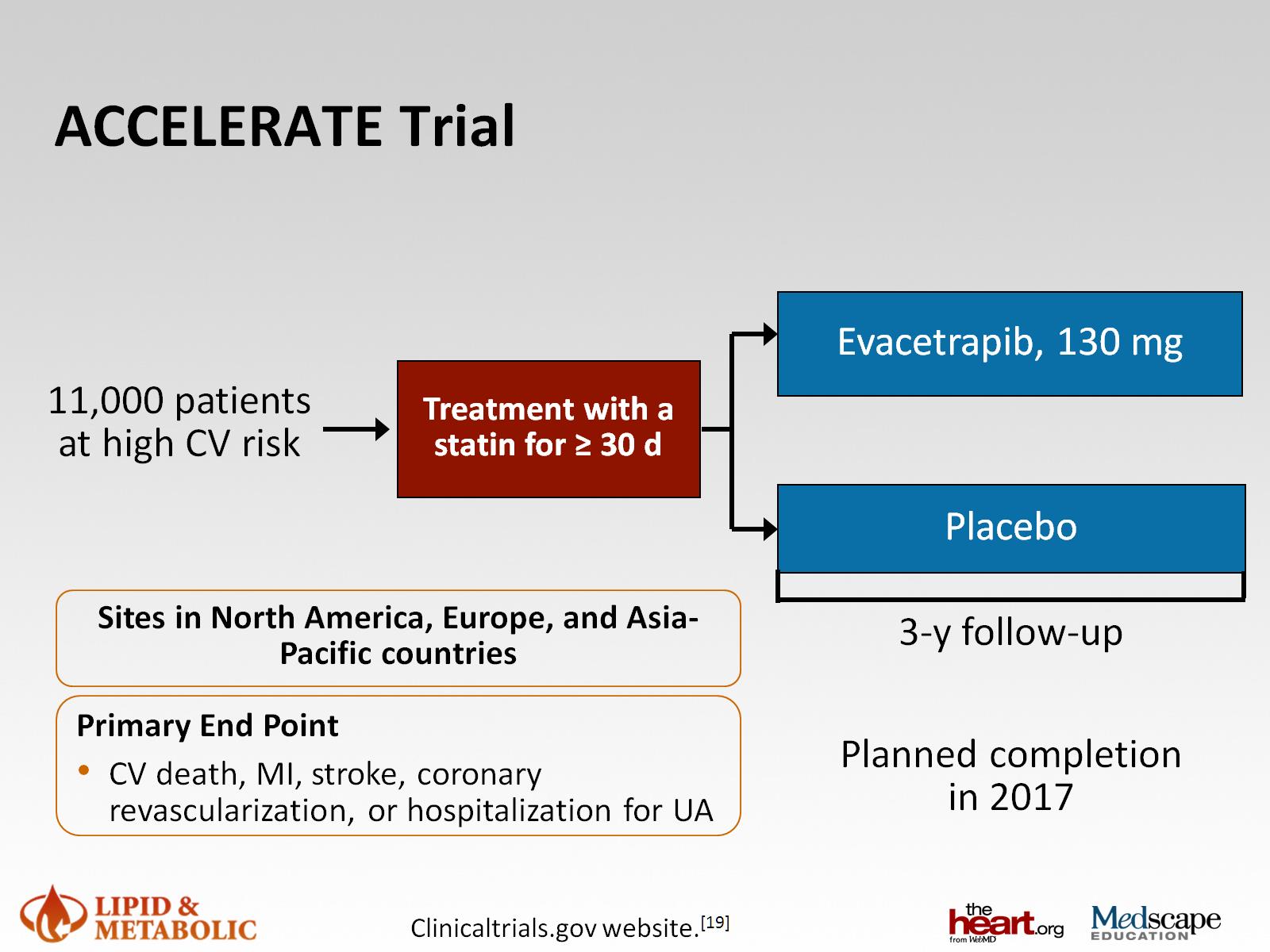 ACCELERATE Trial
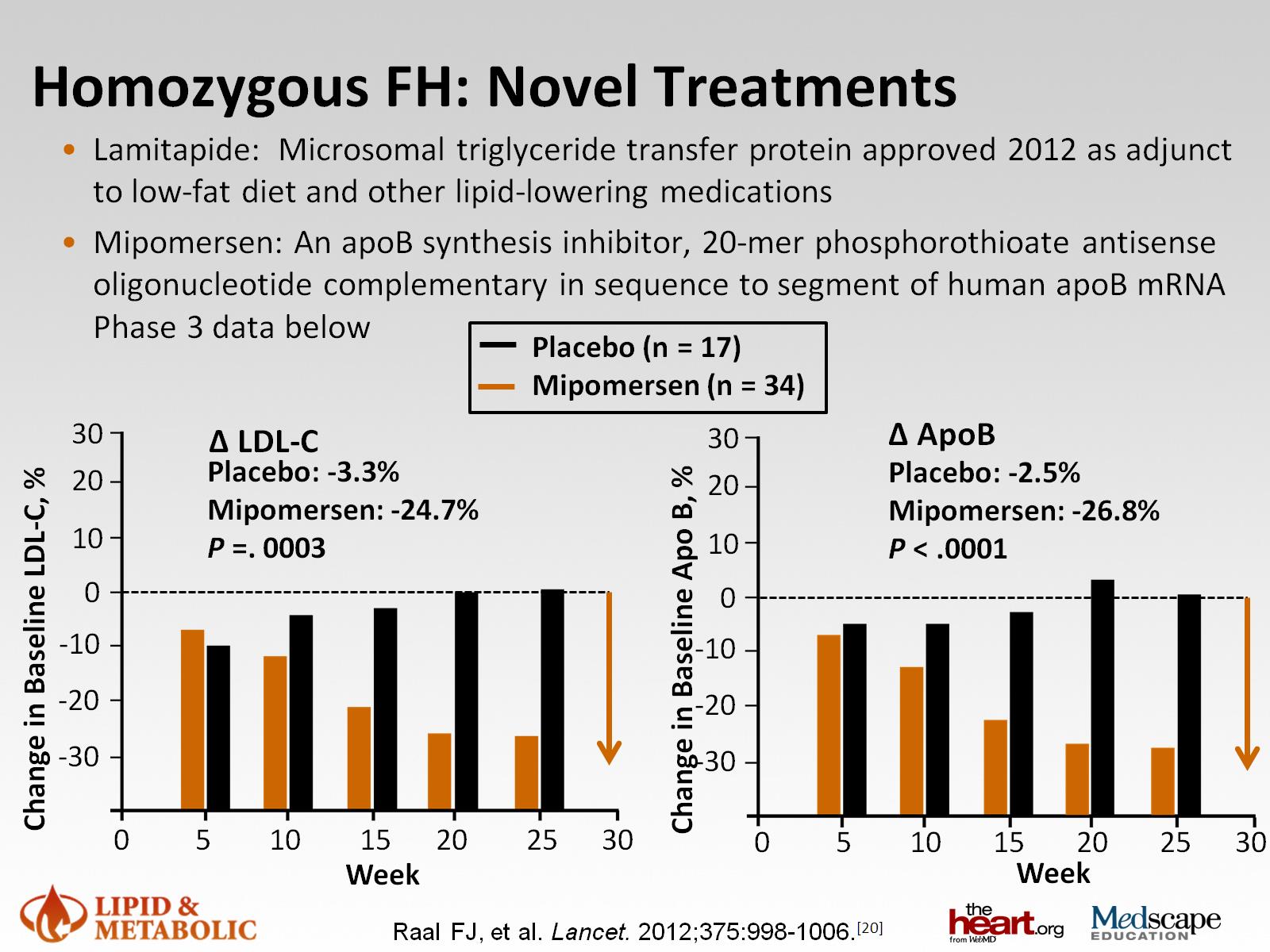 Homozygous FH: Novel Treatments
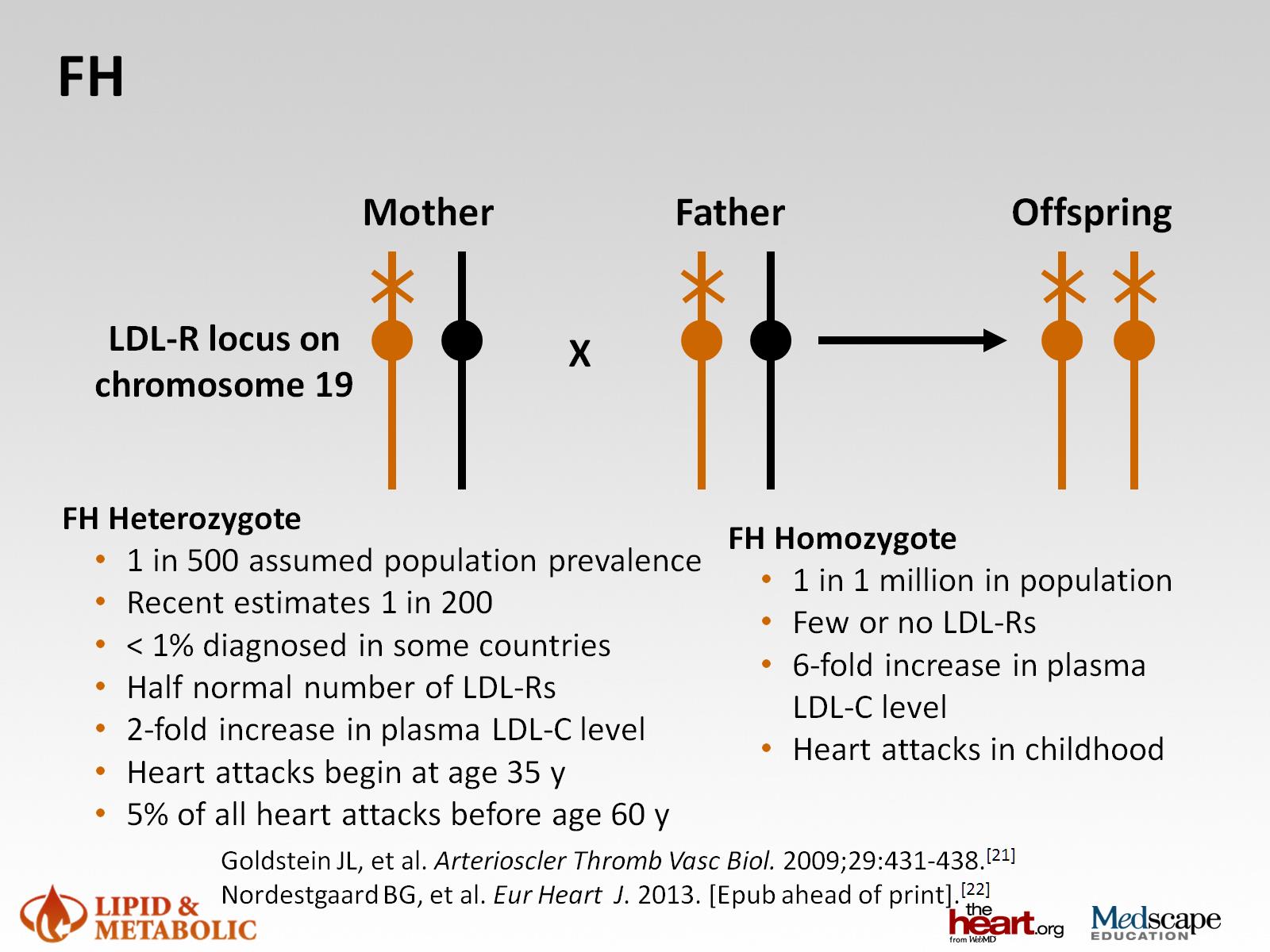 FH
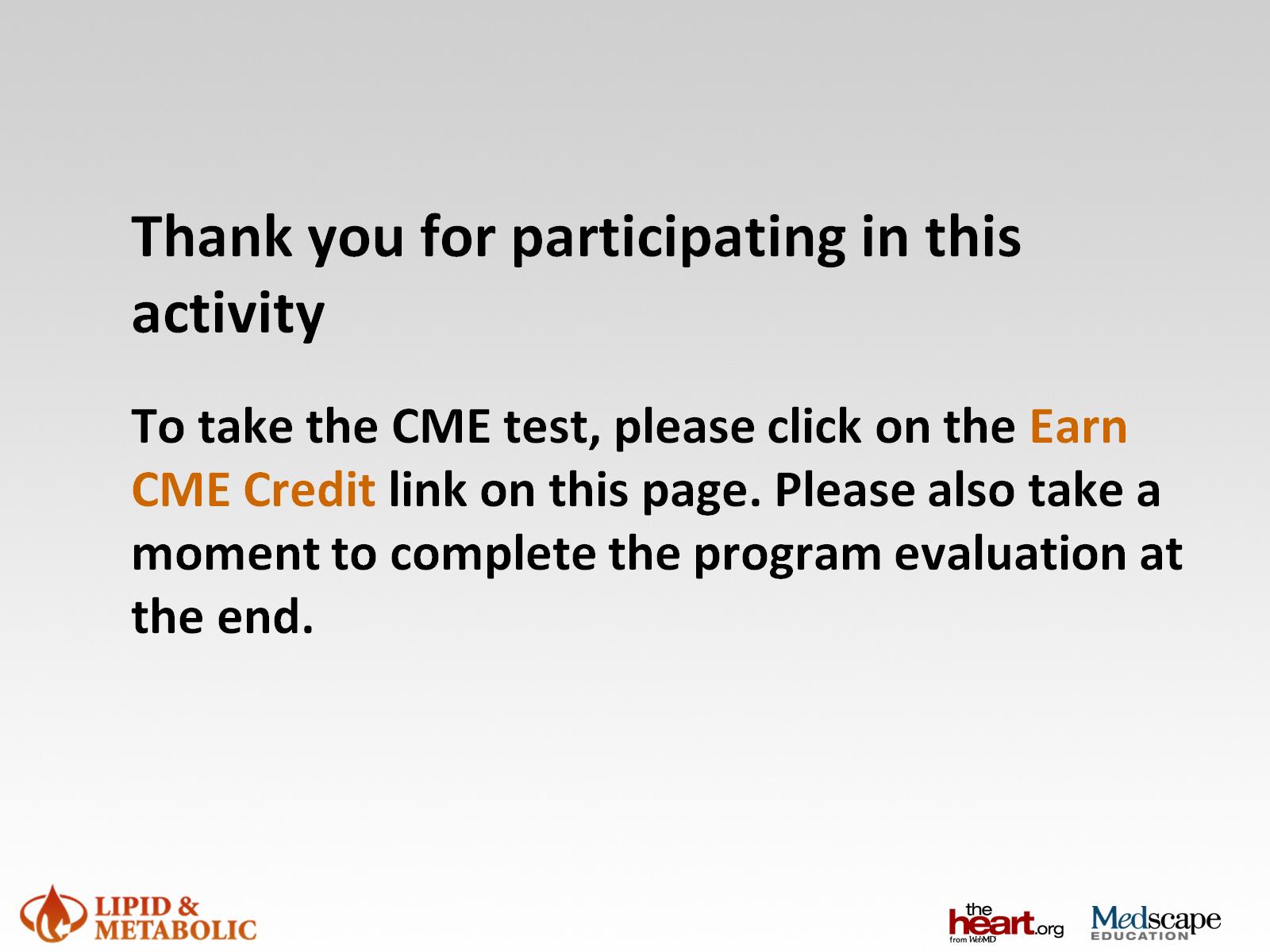 Thank you for participating in this activity
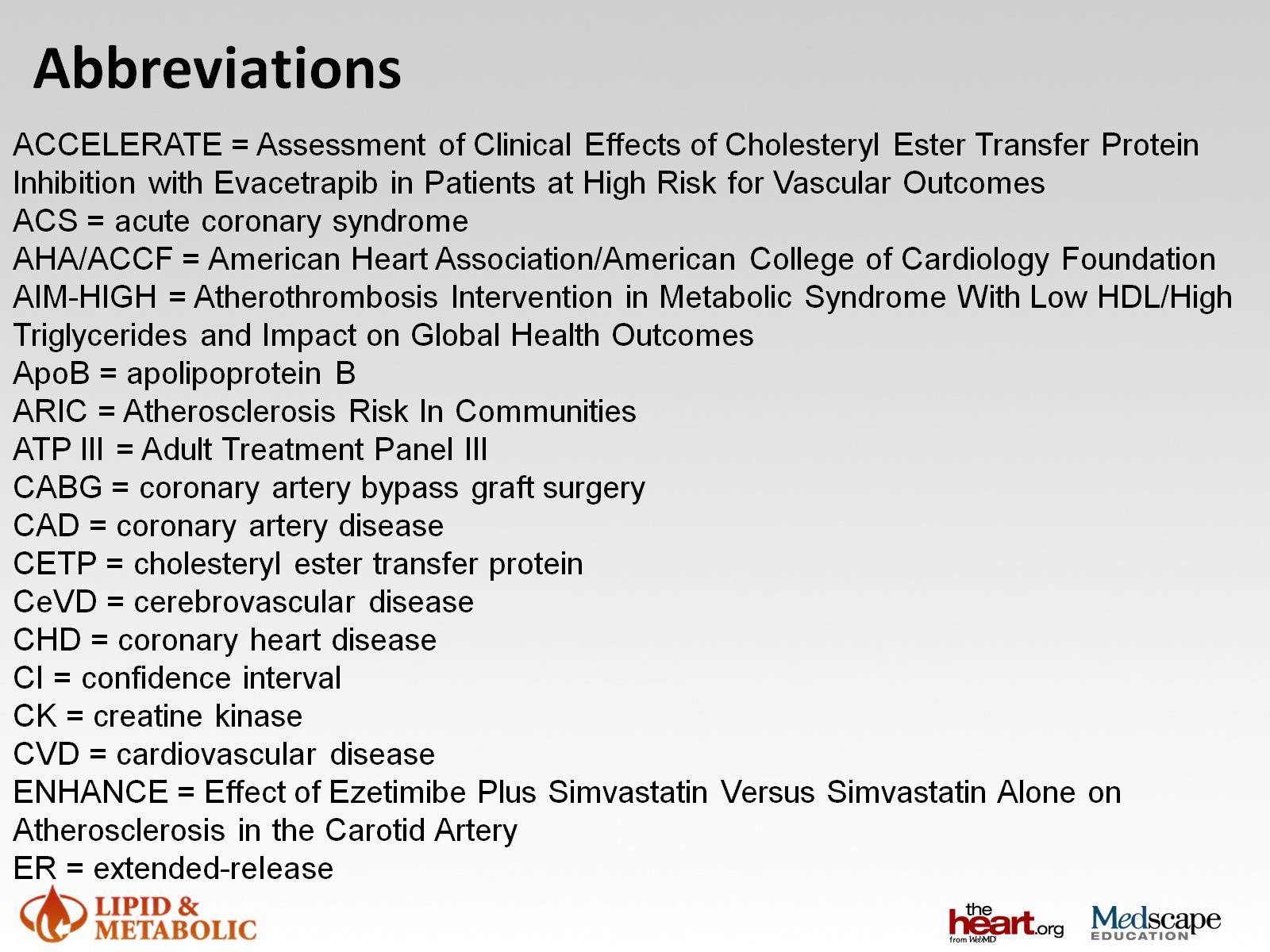 Abbreviations
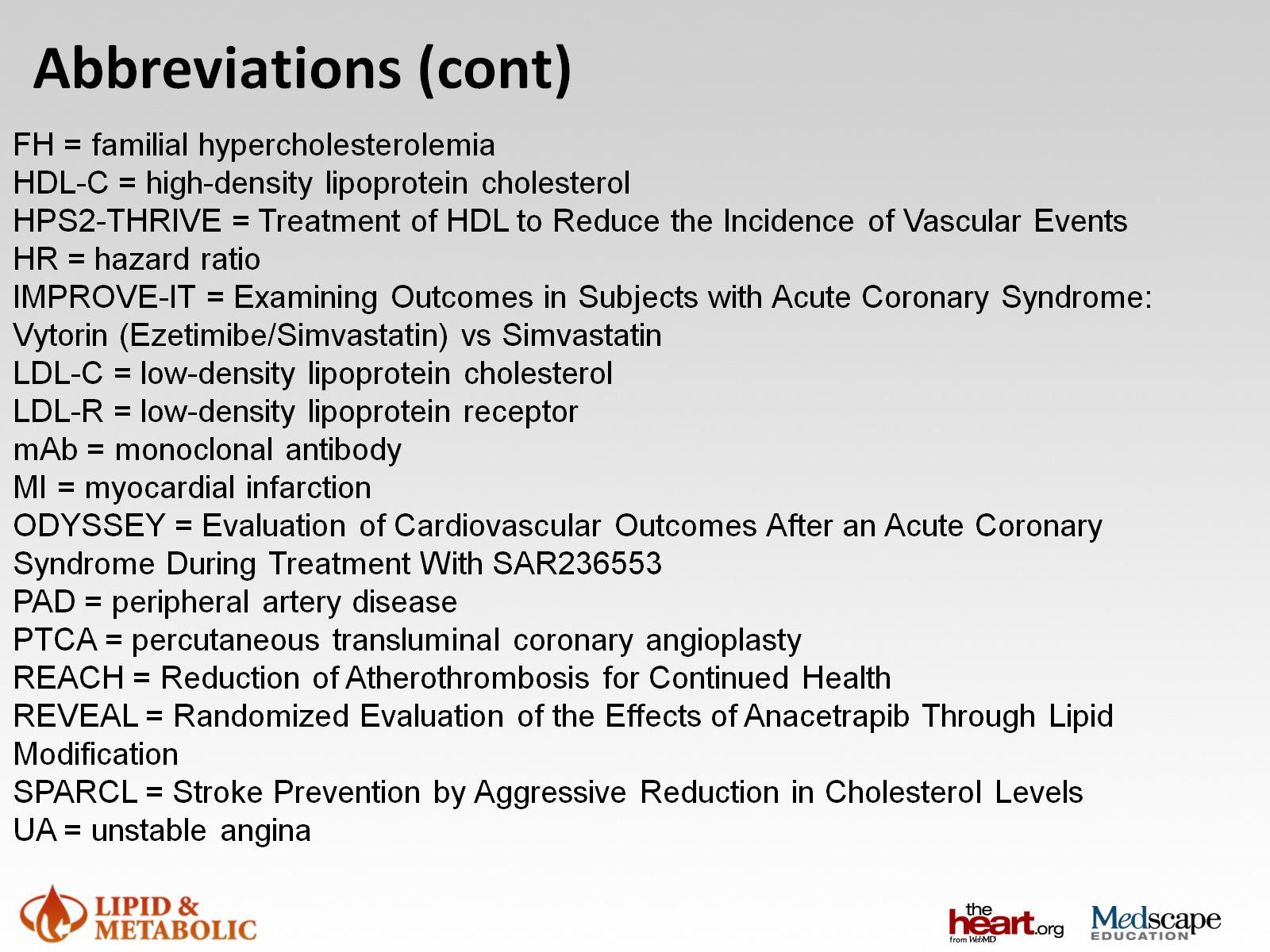 Abbreviations (cont)
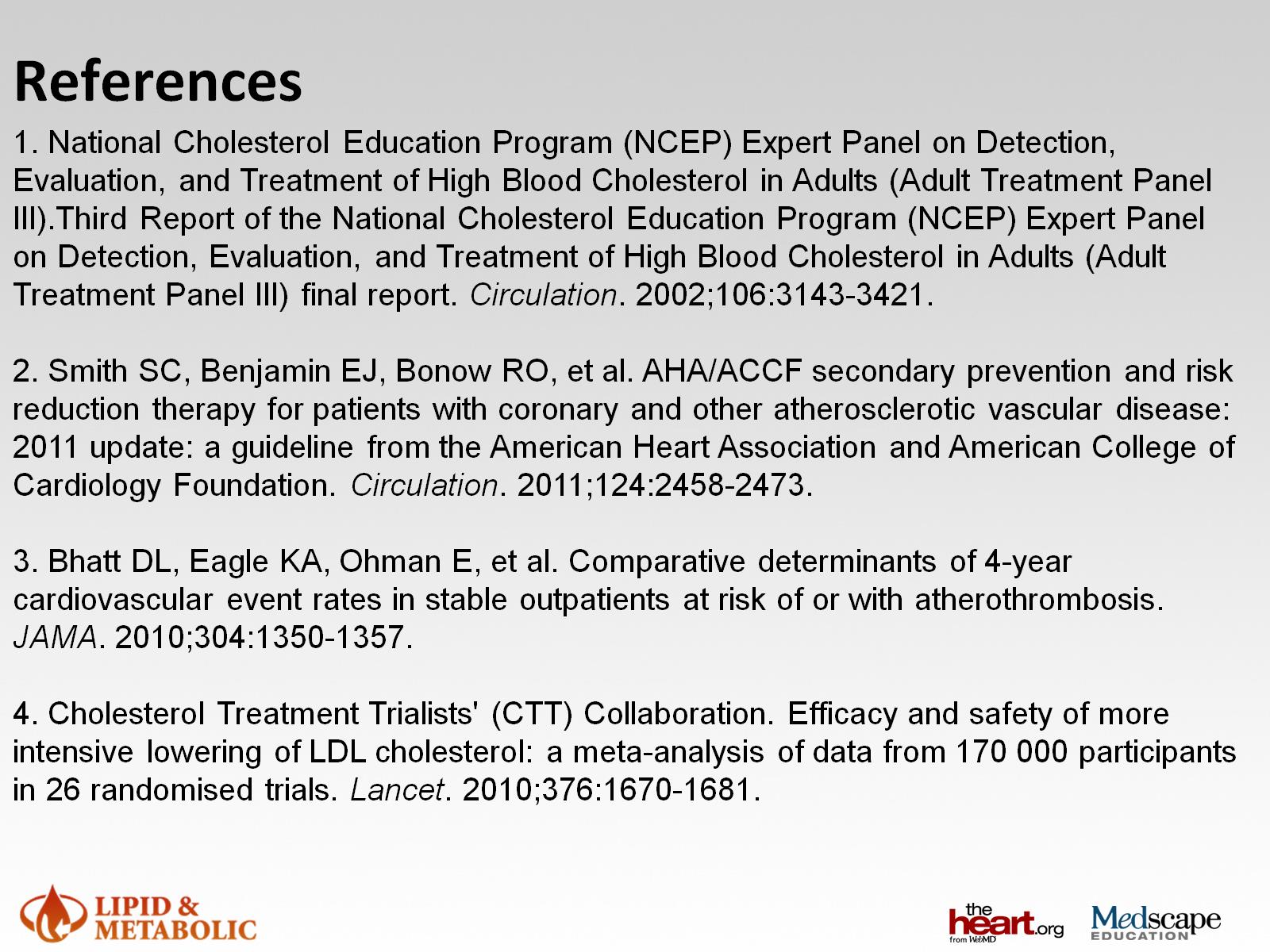 References
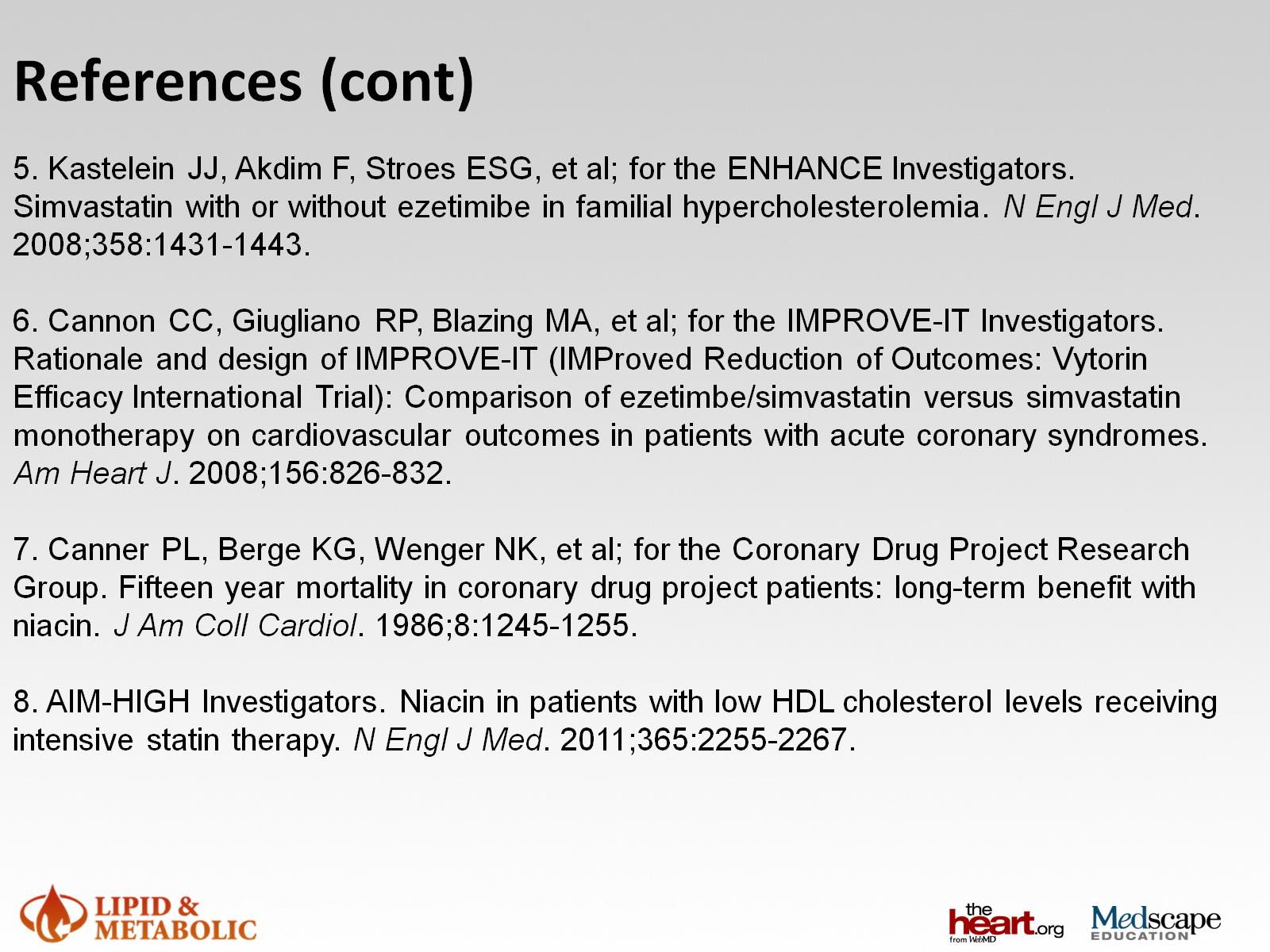 References (cont)
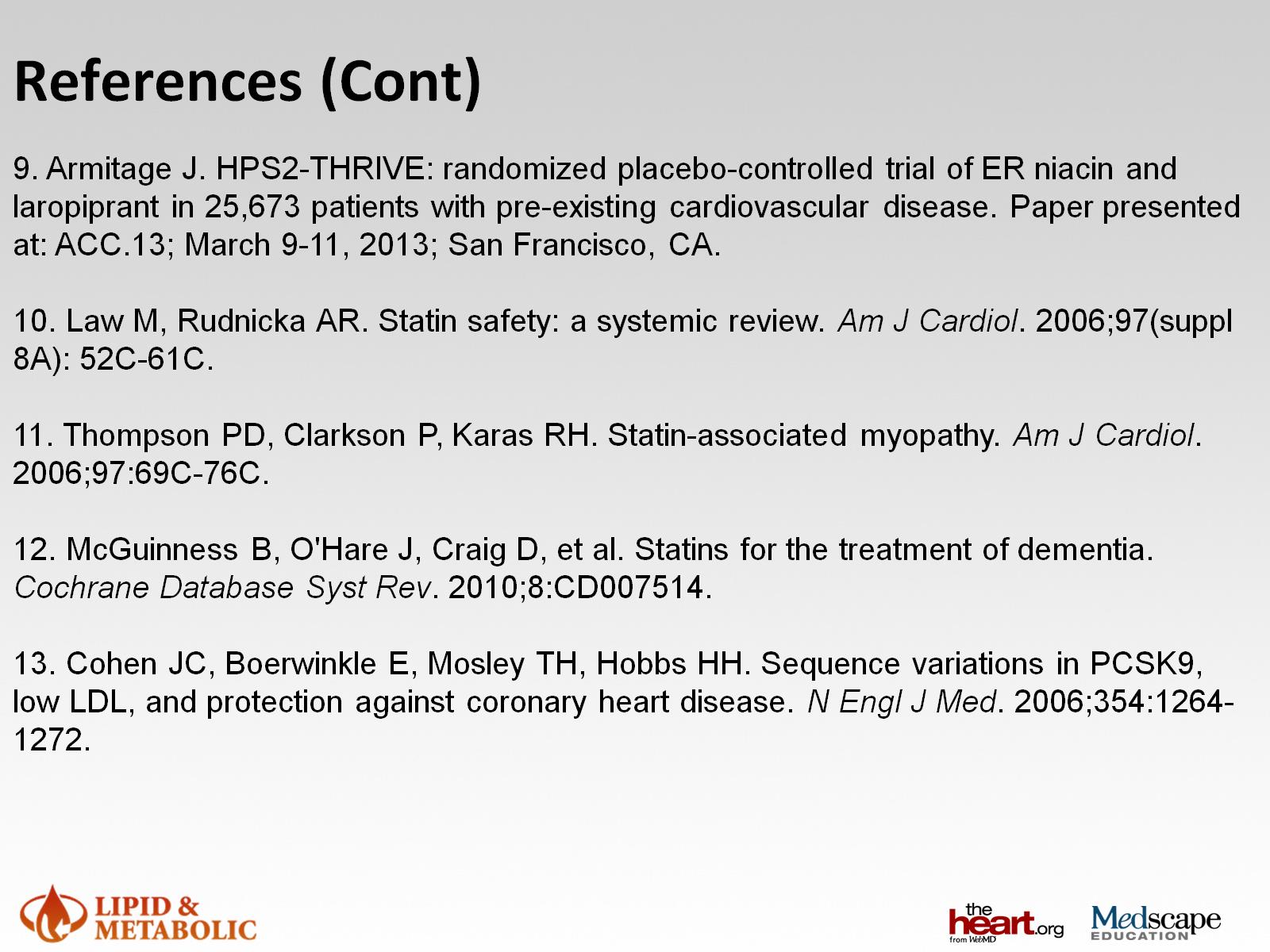 References (Cont)
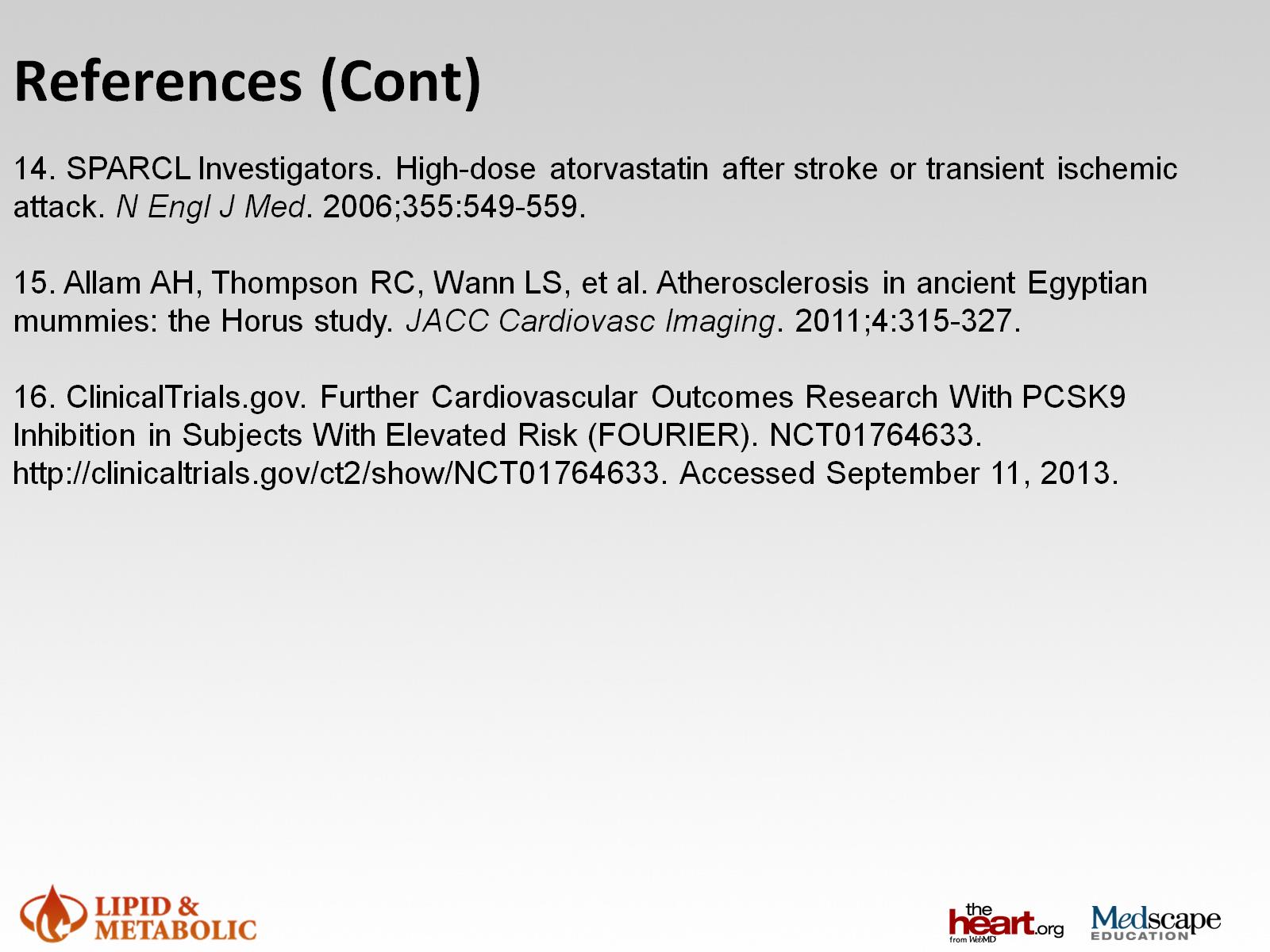 References (Cont)